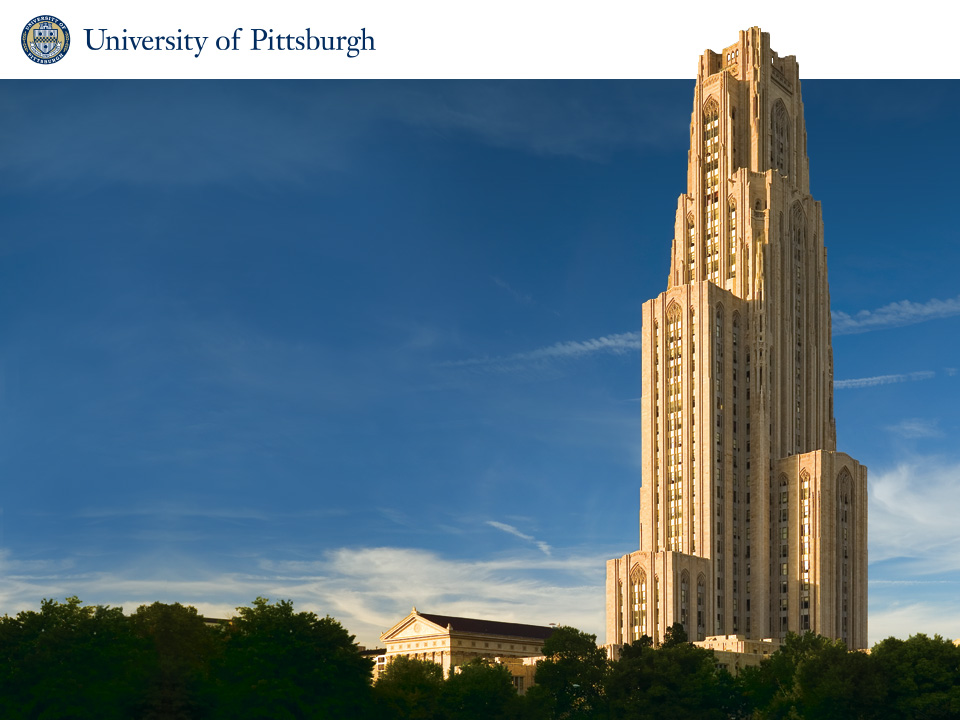 FingerSight: A Device for the Blind
Janet Canady, Faculty Advisor: George Stetten, Shantanu Sapute
Visualization and Image Analysis Laboratory Swanson School of Engineering
Department of Bioengineering
University of Pittsburgh
[Speaker Notes: No side stories, no notecards, animate, 10 min (12 max) Add lots of pictures no new ideas]
3.2 million visually impaired Americans
37% employment rate

Current corrective technologies are high cost and inconvenient
Sonic Canes - $800
AI Glasses - $2500
Varma, R et al, “Visual impairment and blindness in adults in the United States: Demographic and Geographic Variations from 2015 to 2050,” JAMA Ophthalmology, DOI:10.1001/jamaophthalmol.2016.1284.
https://nfb.org/images/nfb/publications/jbir/jbir15/jbir050202.html
2
[Speaker Notes: Problem
+Sonic Canes was over double the weight of a traditional cane
+Or-Cam My Eye attachment could actually make your vision worse
+Give prices: 
Meanwhile, 3.2 million Americans had visual impairment in 2015 — meaning they had 20/40 or worse vision with best possible correction
https://www.nih.gov/news-events/news-releases/visual-impairment-blindness-cases-us-expected-double-2050]
FingerSight, A cheap, convenient assistive technology
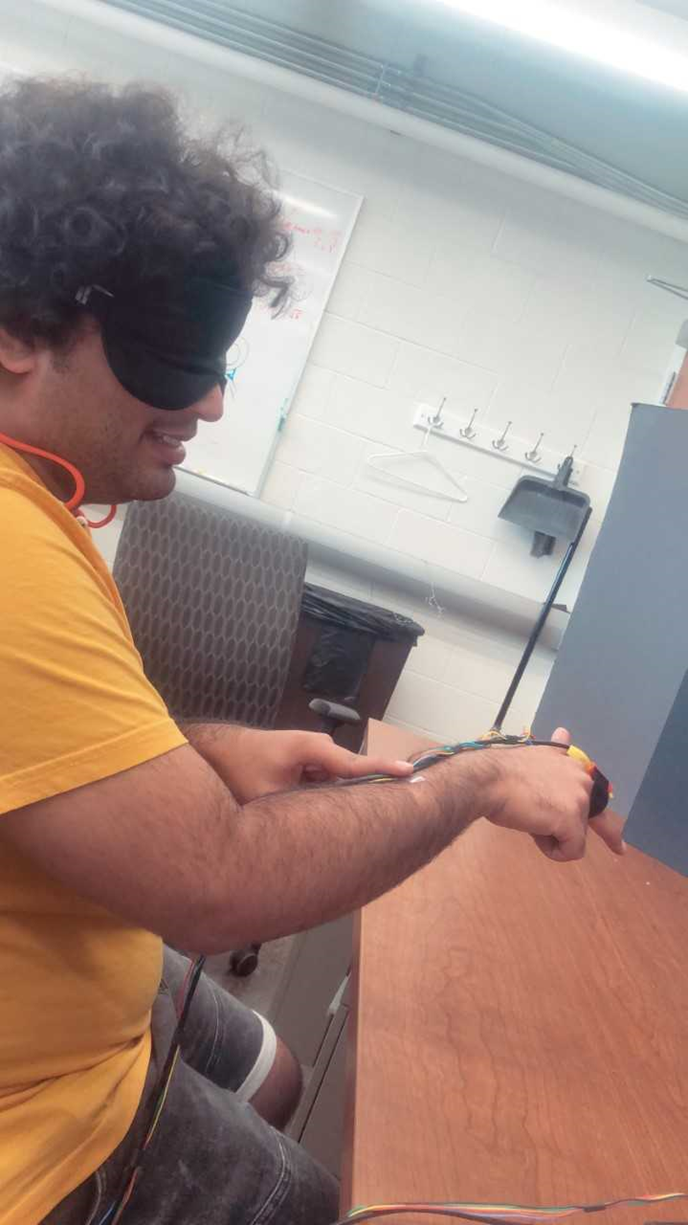 The development of FingerSight will successfully assist the visually impaired with guidance 
Provides guidance through vibrotactile feedback
3
[Speaker Notes: Our solution
By 4 small cell phone buzzers]
How it works:
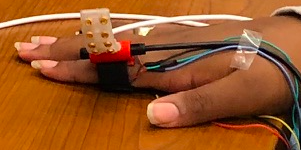 4
[Speaker Notes: 1. What the device is (camera)
2. User inputs an object of choice
3. The object is detected by the camera
4. The corresponding buzzer vibrates, telling the user which direction to move
5. The user responds by moving
This mechanism which the user is constantly being told to move by method of touch is called haptic feedback]
Objective
My Goal: To develop a functional prototype of the FingerSight device for experiments
5
[Speaker Notes: My goal was to come up with a successful prototype 
I report the design process here.]
Materials
Prototype
Testing
50 mm Camera
PLA Plastic
Velcro Strip
4 buzzers
SolidWorks
10 Infrared LEDs
Optotrak Certus
6
[Speaker Notes: Computer vision software for camera detection, solidworks for rapid prototyping described in the next slide, certus for recording 3D location at 10 frames a second]
Design Process
7
[Speaker Notes: 1. 
2. Tested the prototype through a series of preliminary studies looking to see actual guidance checking to see if we could fit each of the aims successfully.]
Success Criteria
The goal of FingerSight is guidance.
If we see a correlation between x, y, and z criteria, we knew the device was functional. 
Testing Time: 20 s
8
[Speaker Notes: While there was no original standard, after doing a few sets of preliminary studies, we determined that 20 seconds was the optimal time to guide a subject 2.5 feet.]
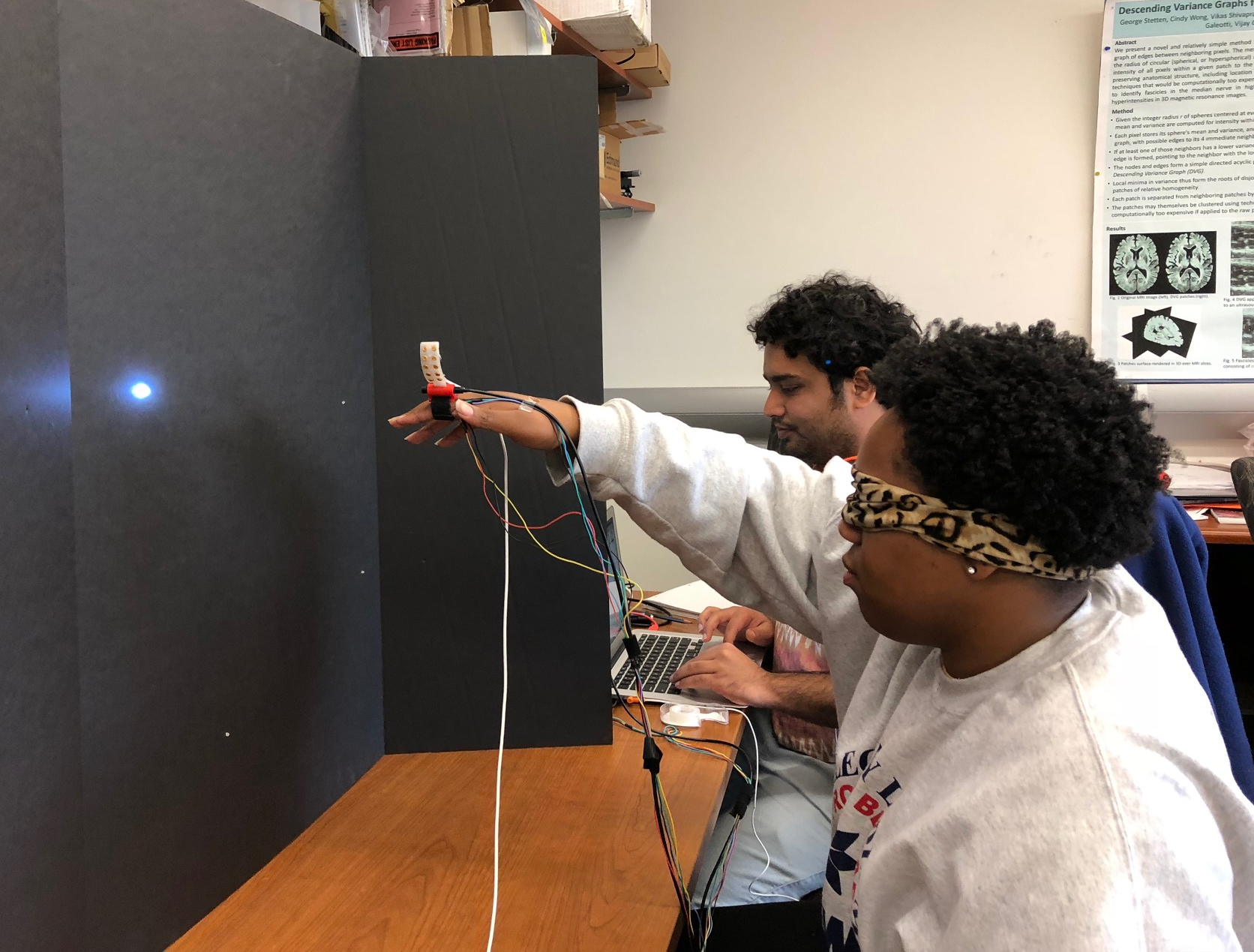 Parameters:
ComfortCostCoordinates  Control
9
Comfort
Wearable Design
Adjustable Velcro strap
Detectable vibrations
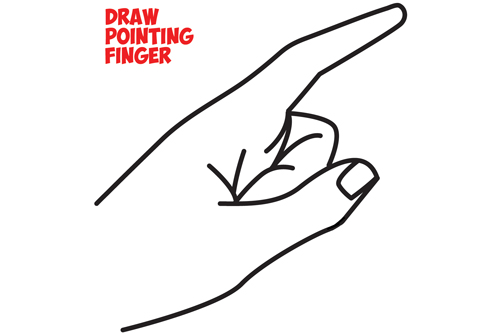 1/8 in
10
[Speaker Notes: + Comfort – Wanted a wearable design that doesn’t fall off
	+Gap
	+Too large: 
+show original design
+Show gaps constantly changing]
Cost
Inexpensive materials and production
> 2 sq inches of plastic
Camera ($15)
Buzzers ($.40 for 4)
Velcro Strips ($1.32 for 4 inches)
Estimated Cost: $100
11
[Speaker Notes: + Cost – Wanted not only inexpensive materials but a simple manufacturing process for easy production at large scale]
Coordinate Tracking
Planar Array
Curved Array
Holds 4 IR-LEDs
Uniplanar
1 in x 1 in
Holds 10 IR-LEDs
90˚
1 in x .5 in
12
[Speaker Notes: +Coordinate Tracking – Wanted to make sure the prototype can actually provide guidance, so I made a design that would allow for 3D tracking of the object in a room]
Control
Prototype used to do a preliminary study
Blindfolded subjects reach target using buzzer feedback
Guided feedback
13
[Speaker Notes: Control Strategy was permissive cues with all buzzers on and off. The prototype had to allow for subjects to tell apart the buzzers.
+Control – Wanted to make sure that people are getting the vibration cues they need, so after making physical adjustments we then]
Unguided Strategy
Guided Strategy
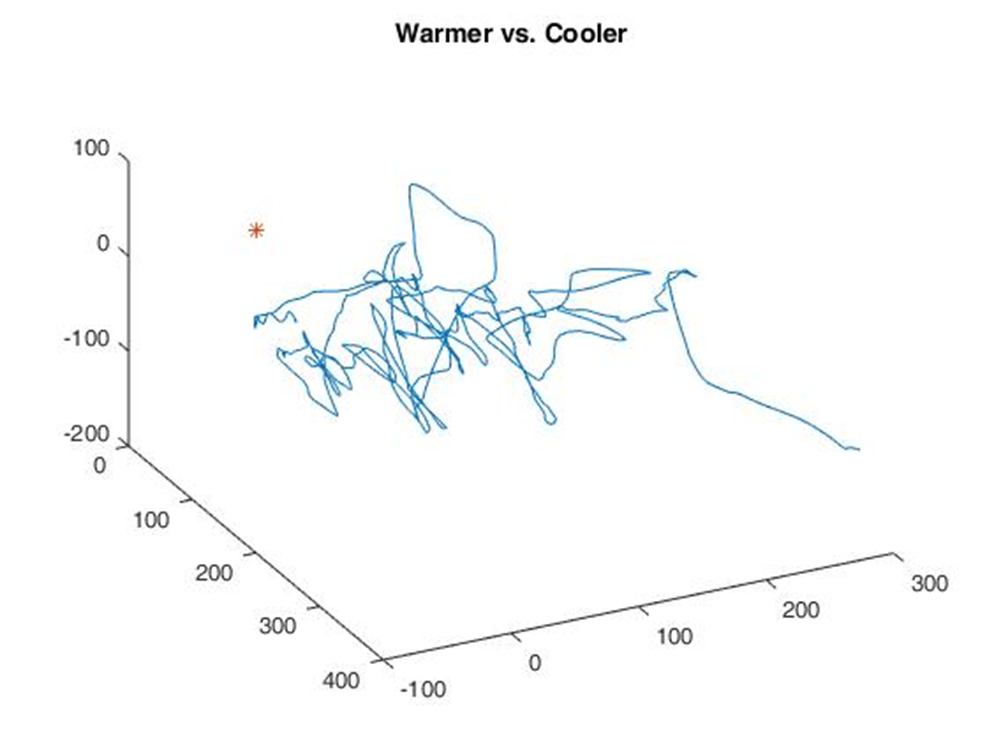 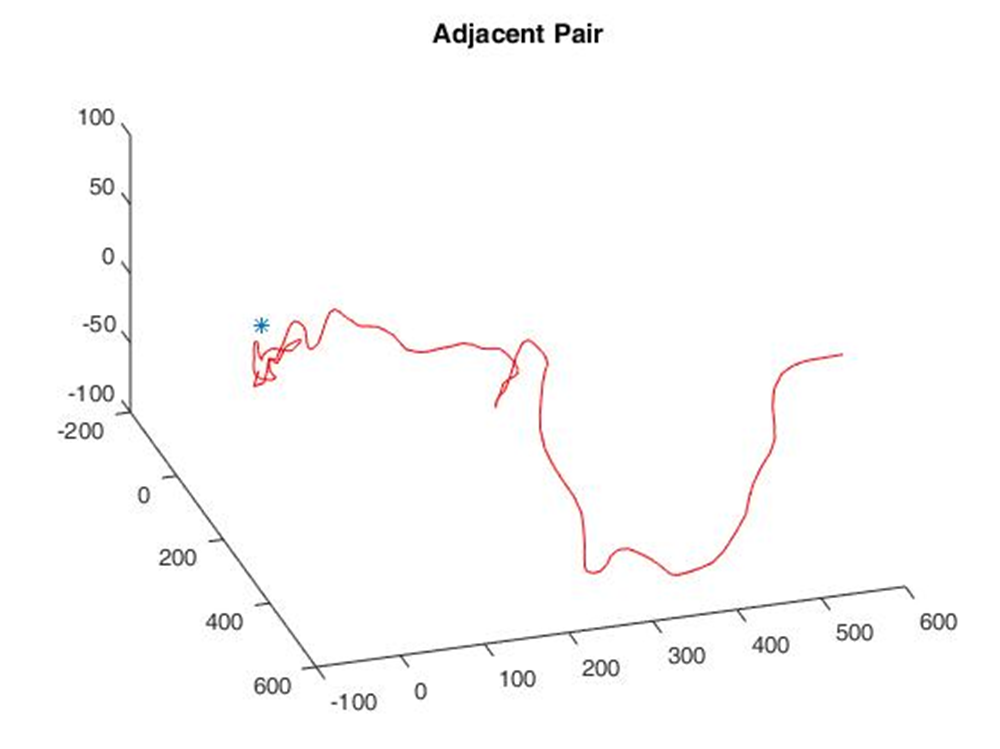 X (mm)
Y (mm)
Z (mm)
14
Final Design
4 buzzers arranged around the finger at 90˚ increments for guidance
Camera Holder: Slit for Velcro
Prevents rotation of camera holder
Array: 10 holes for LEDs 
More accurate location tracking
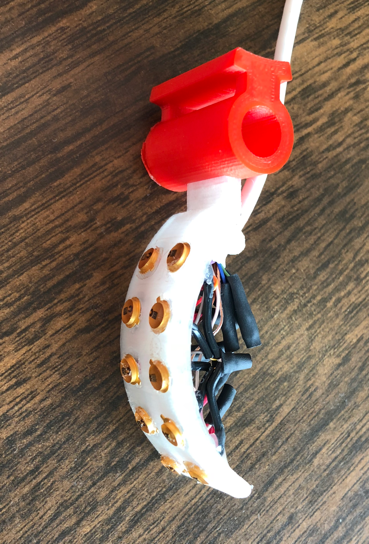 15
[Speaker Notes: Need pictures]
Success Criteria
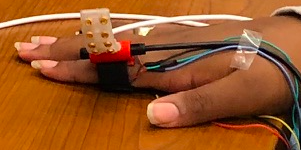 16
[Speaker Notes: Make into a table( Compare to original designs)]
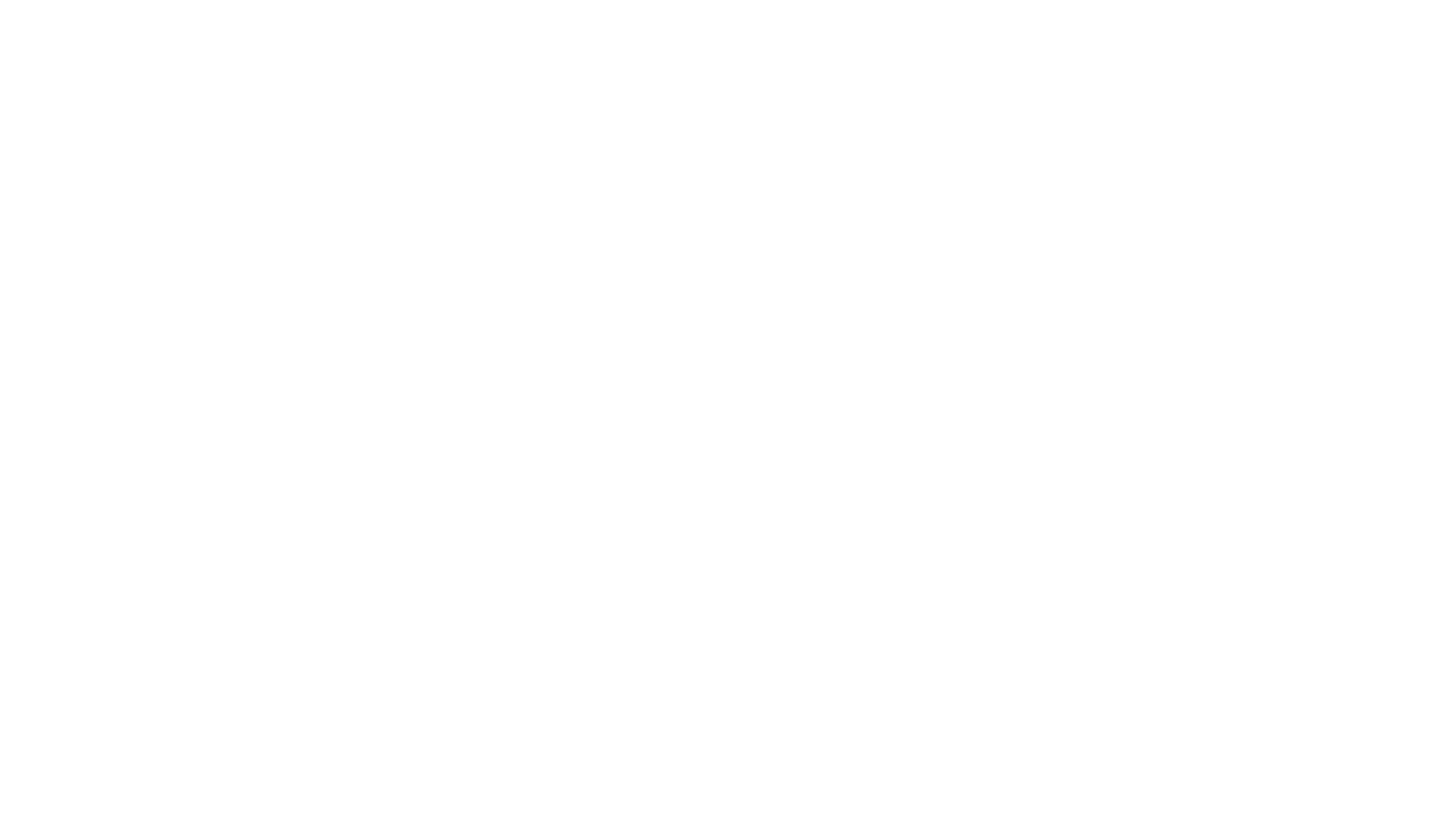 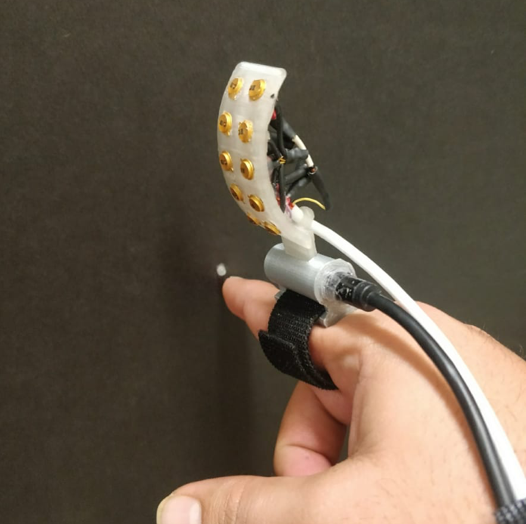 Future Steps
Other haptic techniques
Combine with existing applications
Computer Vision Software
BVA studies
17
Acknowledgements
Office of the Provost and Swanson School of Engineering
VIA Laboratory members
Sossena Wood and Pitt EXCEL
18
Thank you!
Questions?
19